JUSTICIA SOCIAL
POLÍTICAS SOCIALES, ESTADO Y COMUNIDAD
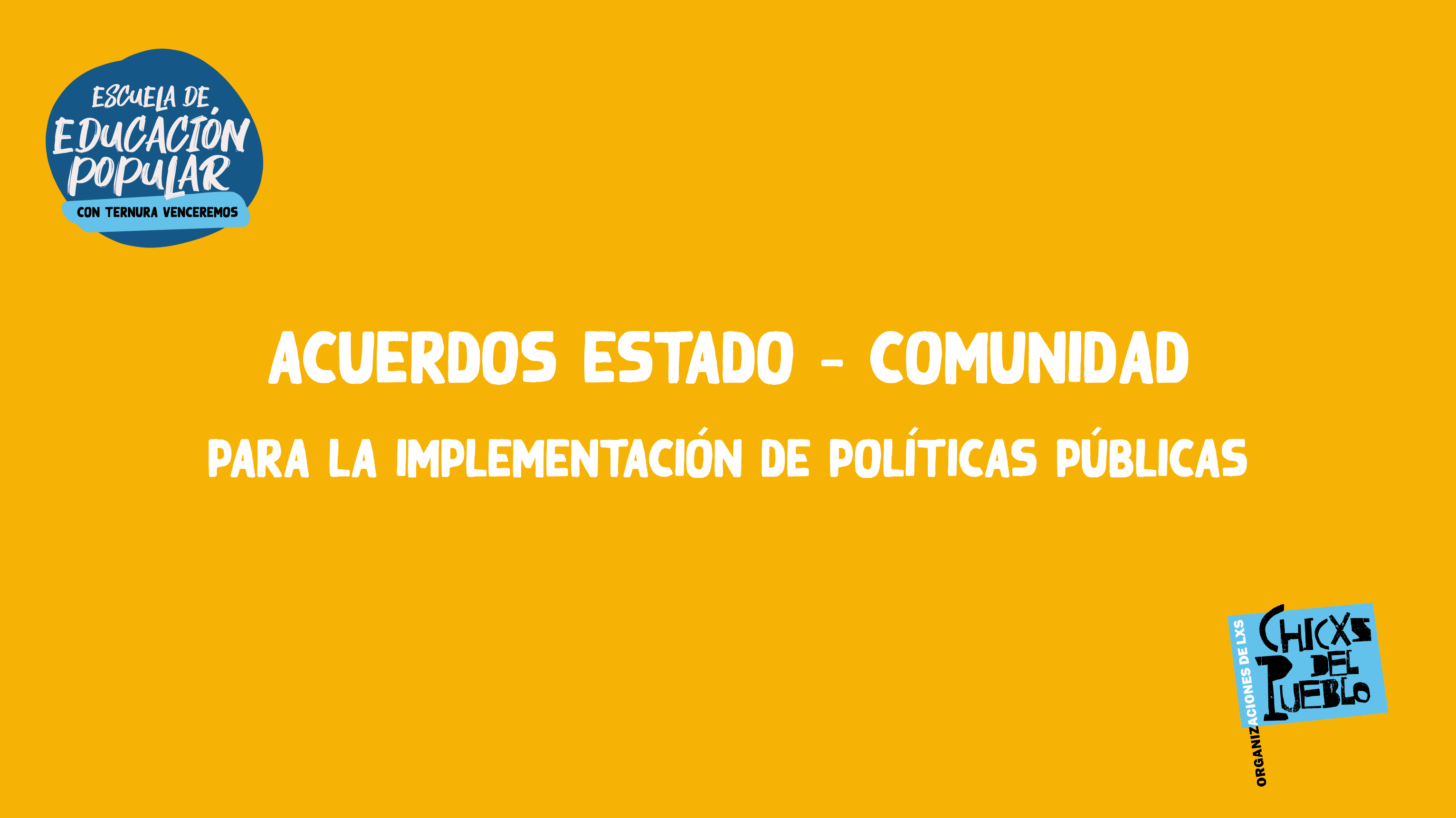 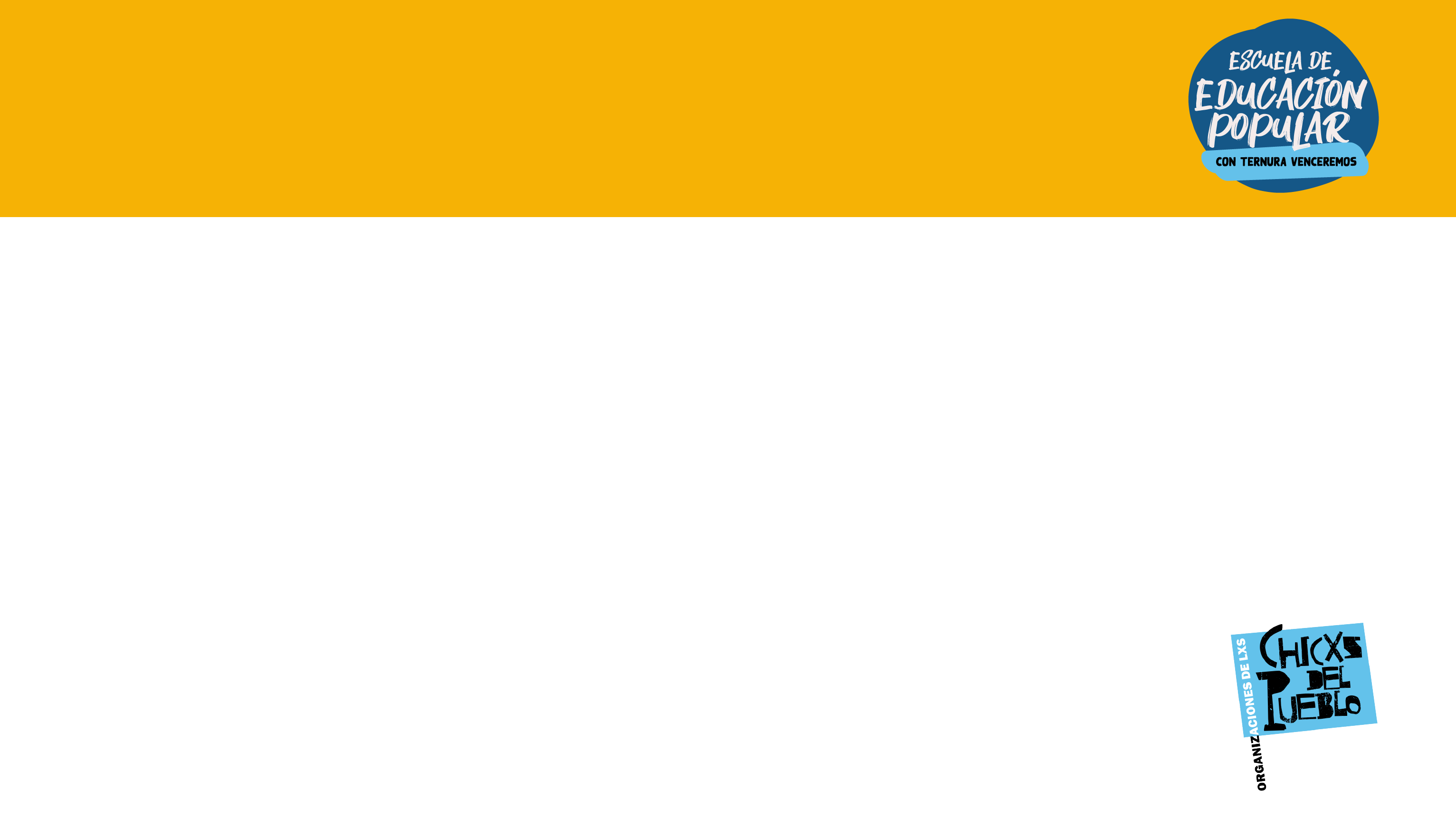 SOCIEDAD COMO:
SUJETO DE LA HISTORIA
PROTAGONISTA DE LA ACCIÓN POLÍTICA
   PUEBLO – COMUNIDAD ORGANIZADA
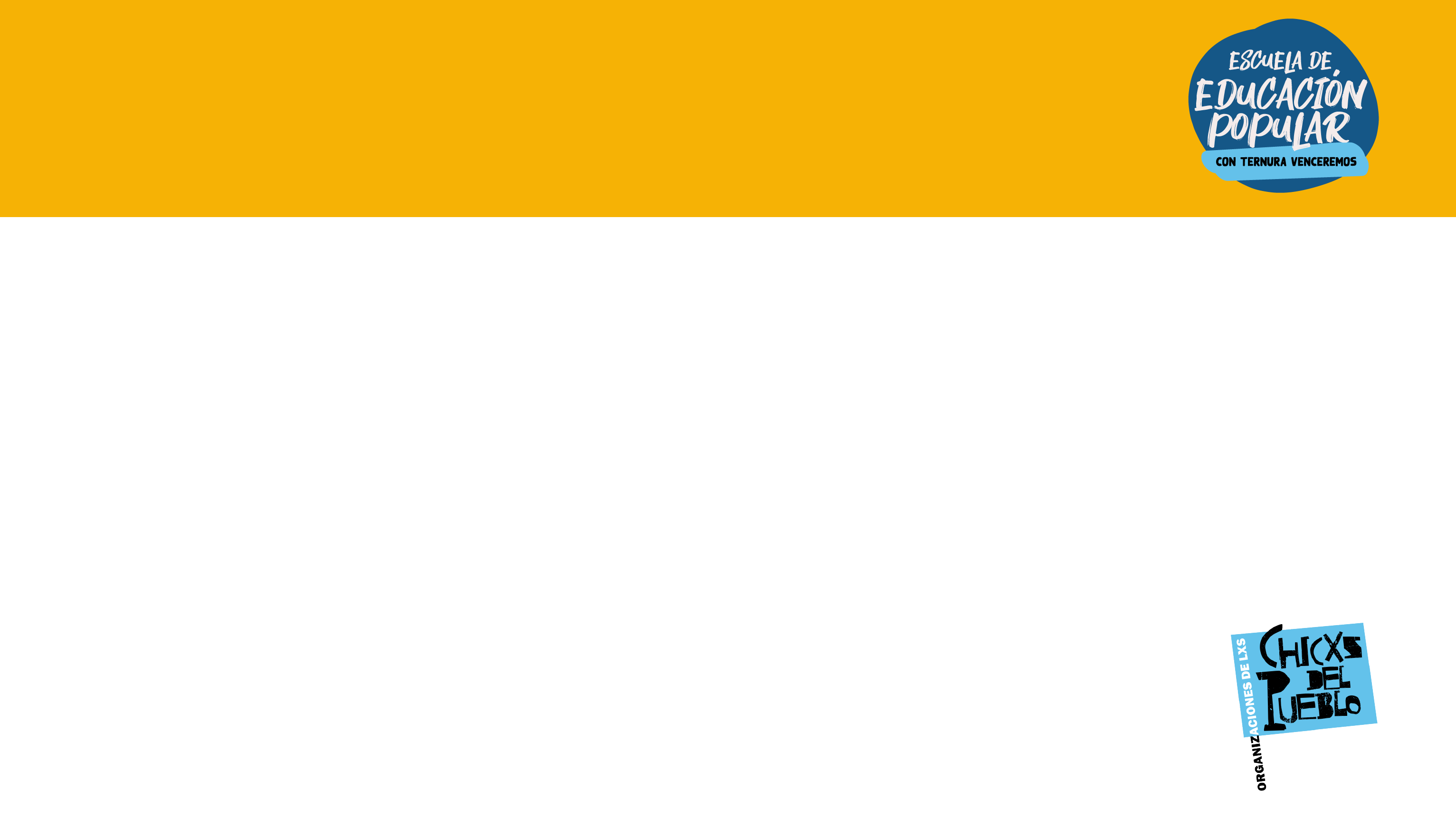 COMUNIDAD COMO:
ORGANIZACIÓN PARA LA VIDA
“DONDE HAY UNA NECESIDAD, NACE UN DERECHO”: RESPUESTAS COMUNITARIAS Y PUEBLO EN LUCHA (por ausencia o retiro estatal / para un nuevo Estado)
RECONOCIMIENTO SOCIAL/CULTURAL/ESTATAL DE    NUEVOS DERECHOS. Políticas y programas públicos
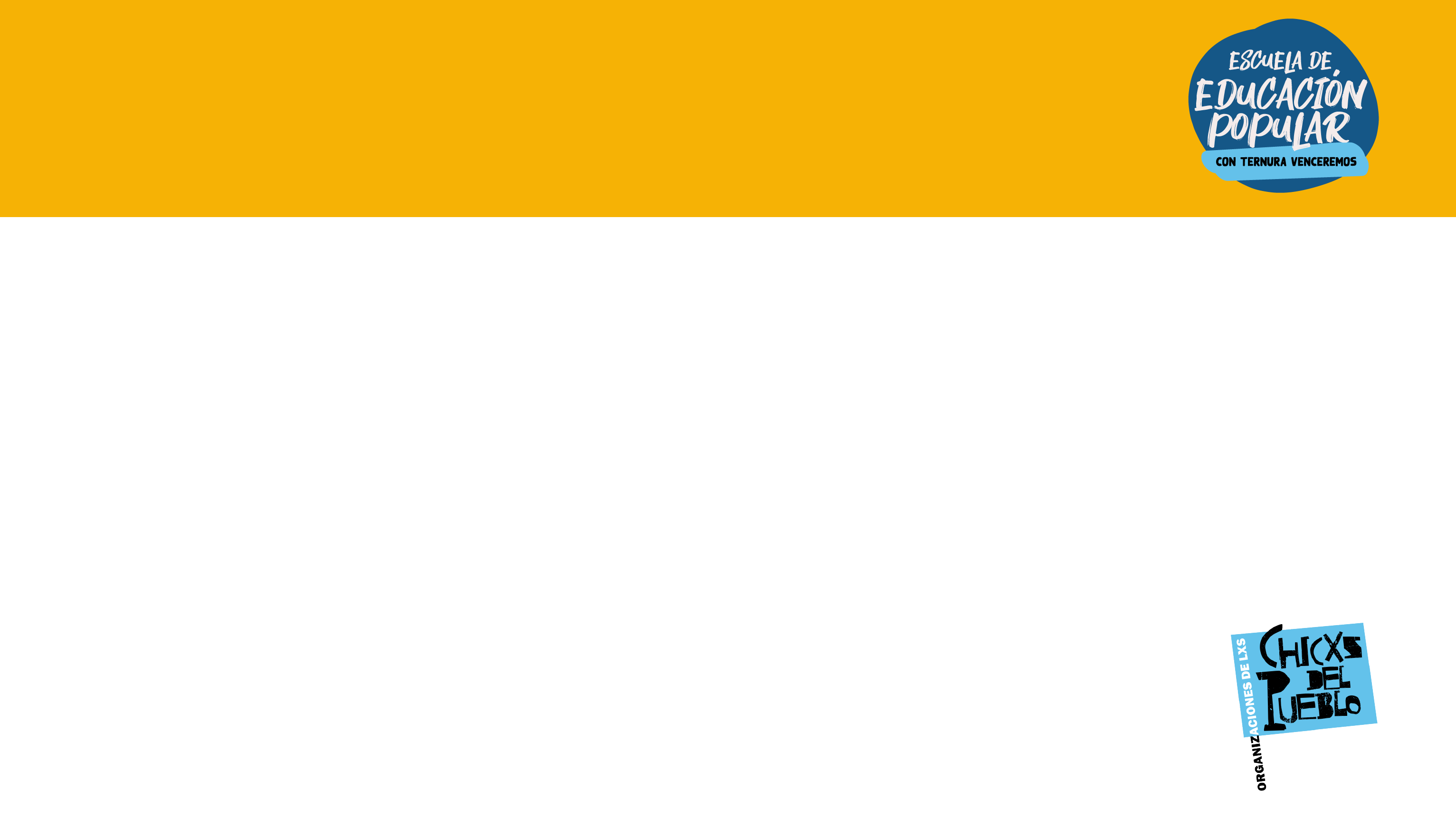 ESTADO COMO:
MÁXIMA EXPRESIÓN DE LA COMUNIDAD ORGANIZADA
ESTADO DE CLASE - APARATO DE DOMINACIÓN
    "ESTAR EN AMÉRICA": 	S. RODRÍGUEZ: O INVENTAMOS O ERRAMOS 	J. C. MARIÁTIEGUI: CREACIÓN HEROICA	C. MATUS: ESTADO SITUADO
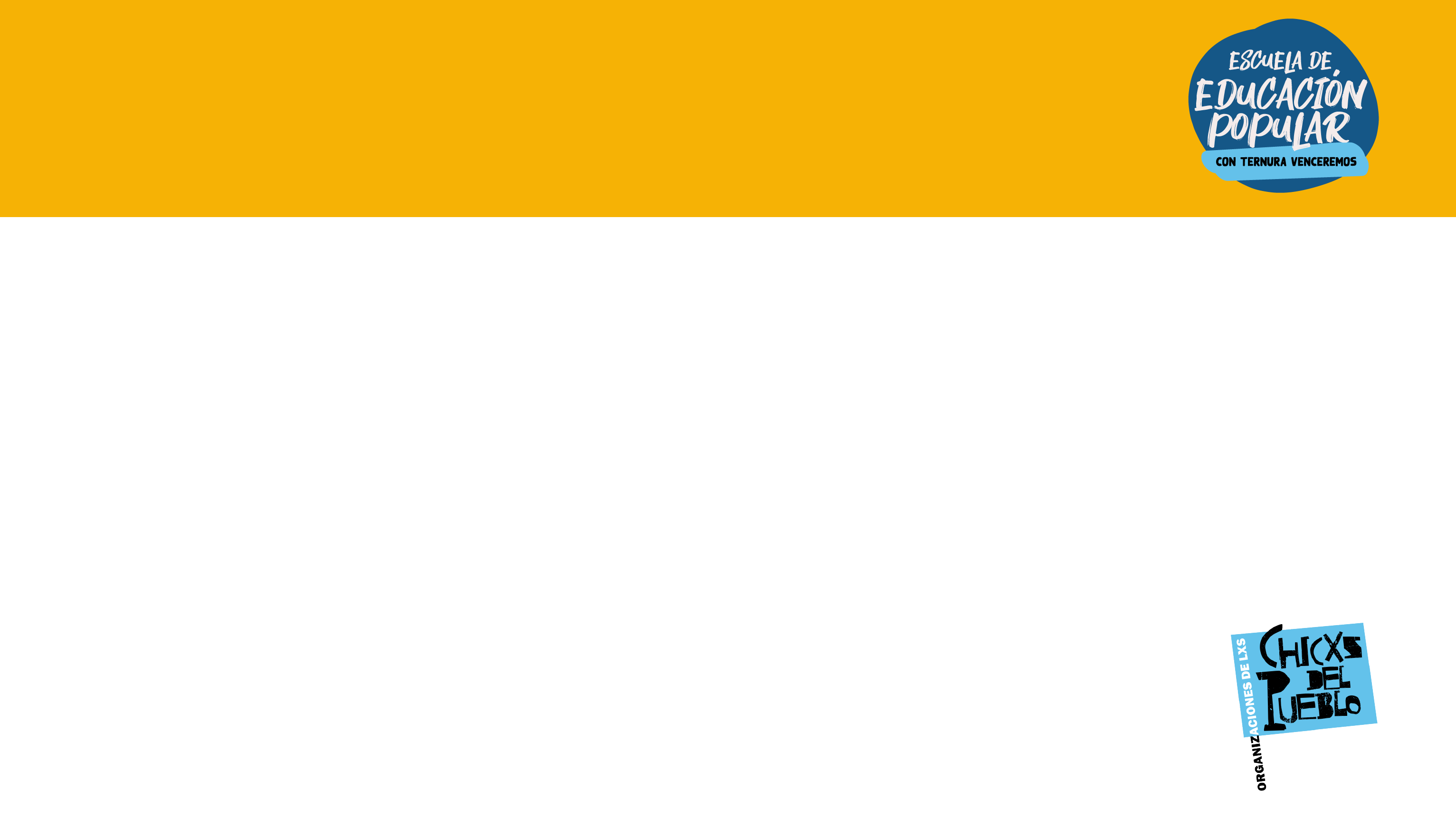 ORGANIZACIÓN SOCIAL S. XIX - XX:
SOCIEDADES DE BENEFICENCIA

MUTUALISMO – COOPERATIVISMO

SOCIEDADES DE FOMENTO – CLUBES - BIBLIOTECAS

ASOCIACIONES PROFESIONALES – GREMIALES

COLECTIVIDADES – ORGANIZACIONES BARRIALES
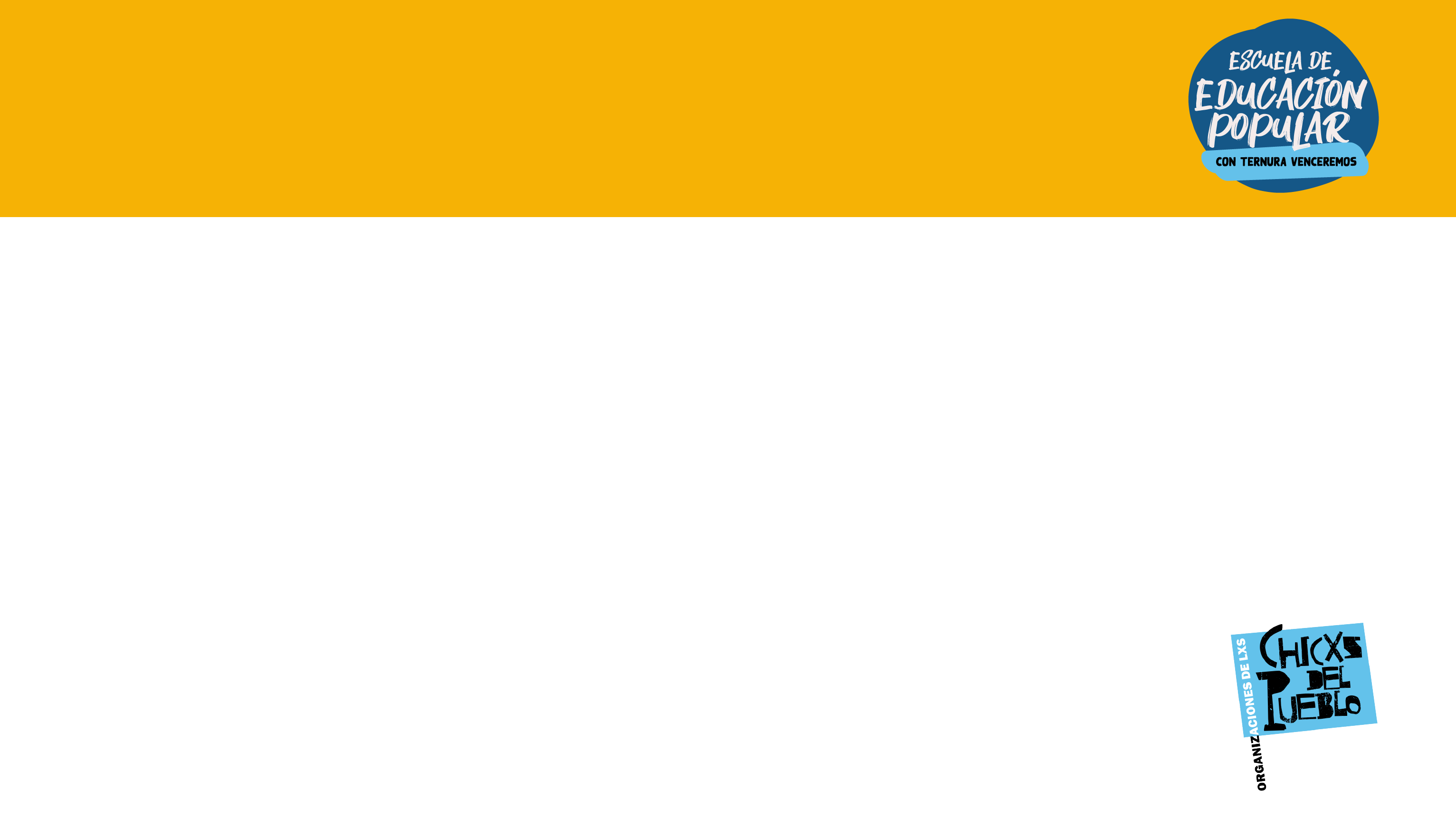 RECUPERACIÓN DEMOCRÁTICA
(1983 – ACTUALIDAD)
ORGANIZACIONES COMUNITARIAS

MOVIMIENTOS SOCIALES
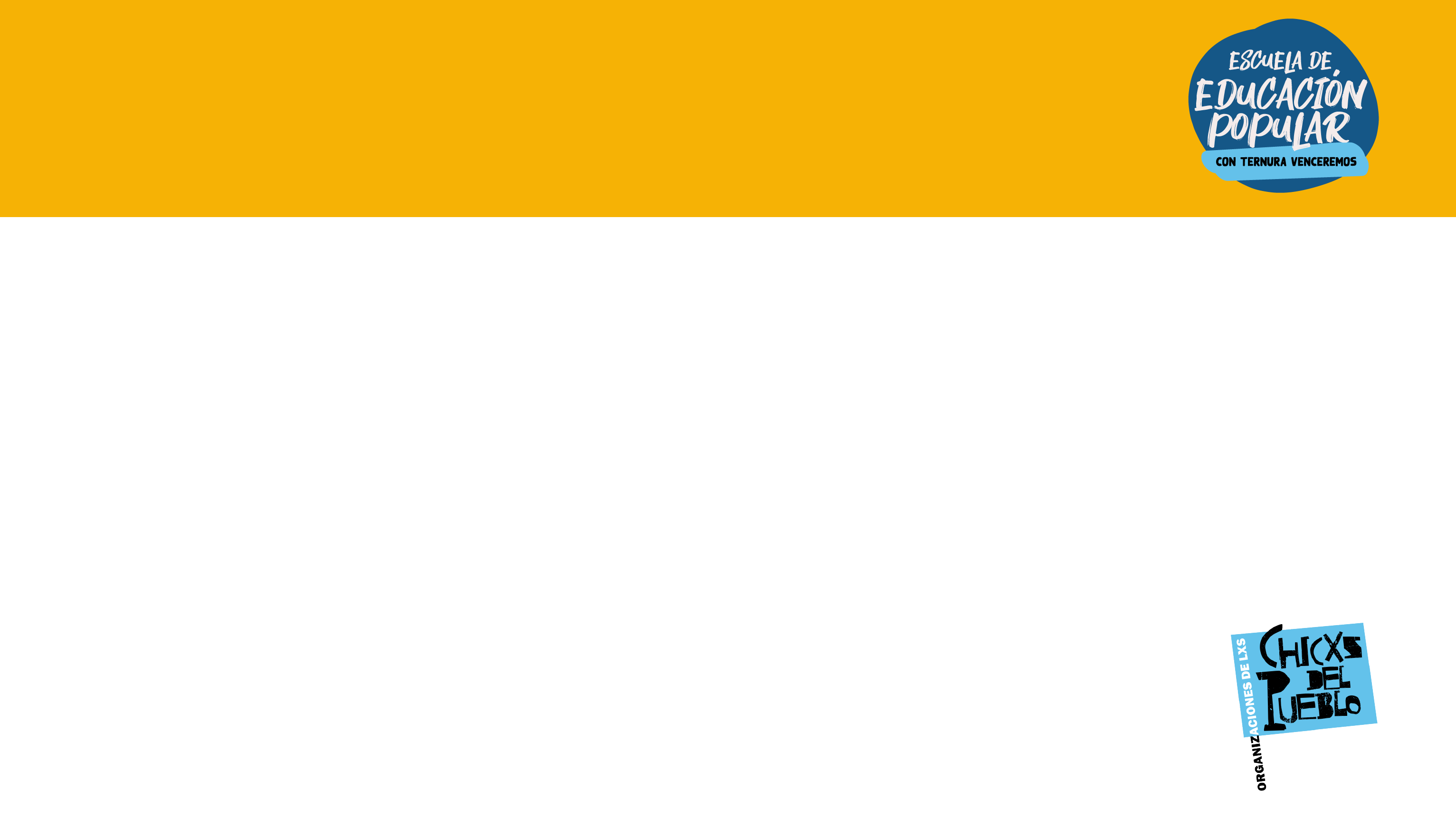 ESTADOS POPULARES:
PROYECTO DE GOBIERNO
PLANES QUINQUENALES

PROGRAMAS

PROYECTOS
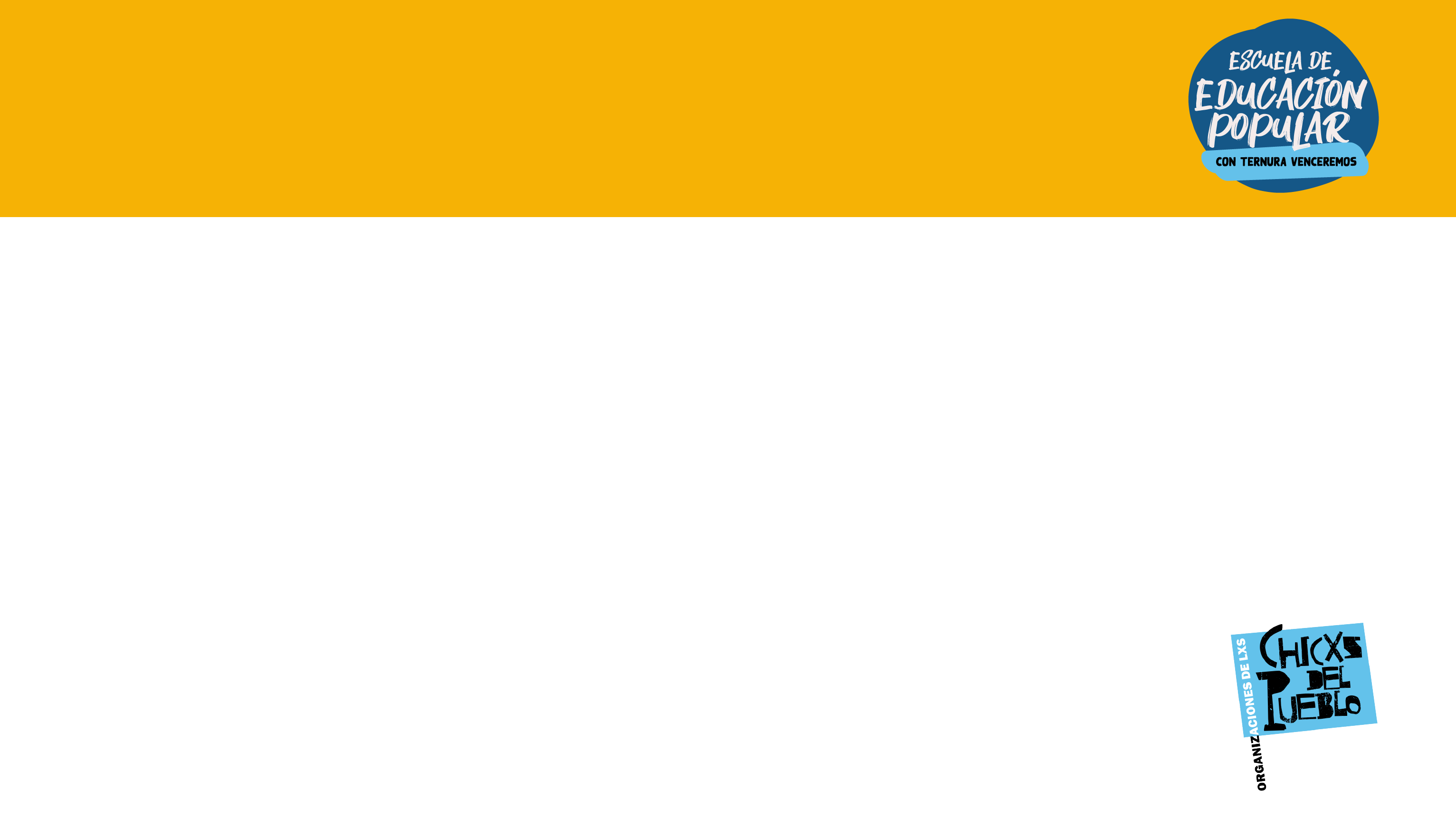 INSTITUCIONES PÚBLICAS 
Y PARTICIPACIÓN SOCIAL
FOROS – CONSEJOS – DIRECTORIOS INSTITUCIONALES

INSTITUTOS DE DEMOCRACIA SEMIDIRECTA

ACUERDOS - CONVENIOS
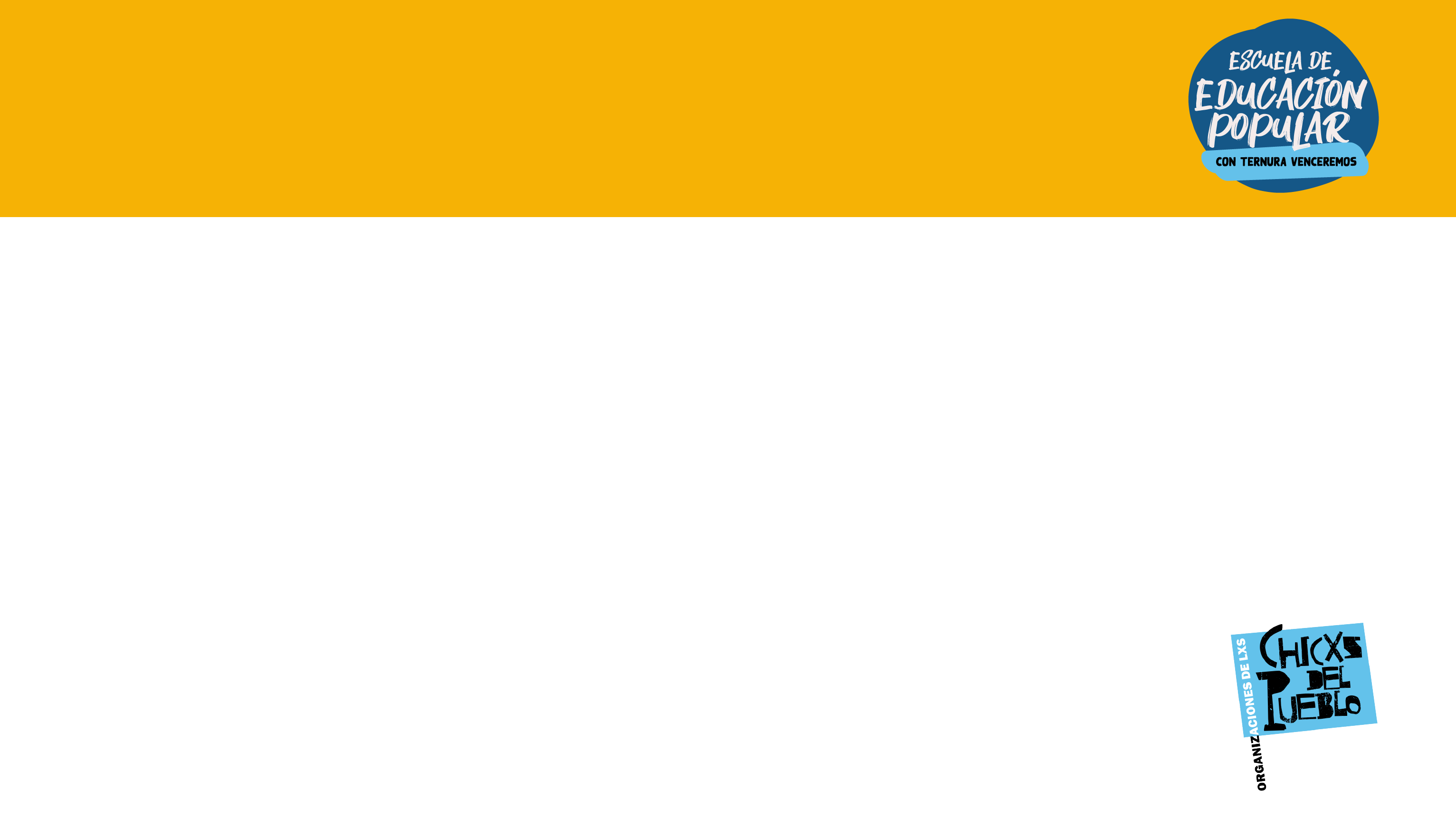 ACUERDOS ESTADO - COMUNIDAD 
EN EL DERECHO ADMINISTRATIVO
CONVENIOS MARCO Y ESPECÍFICOS: 
APORTE DE AMBAS PARTES PARA EL LOGRO 
DE OBJETIVOS COMPARTIDOS.

CONVENIOS EN PROGRAMAS EDUCATIVOS – SOCIALES – 
    CULTURALES – DEPORTIVOS.
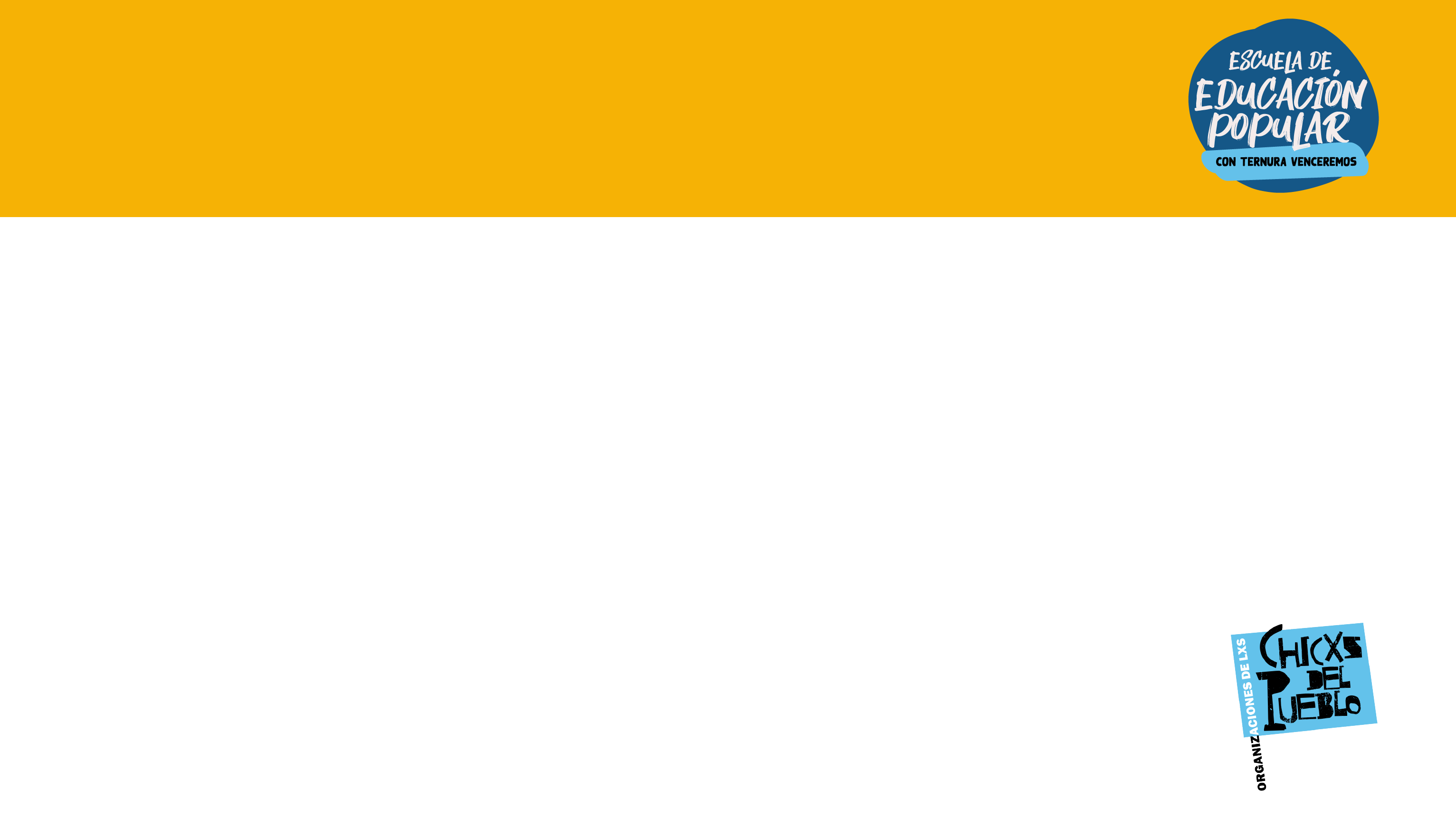 ROL A CUMPLIR EN LOS ACUERDOS
ESTADO Y ORGANIZACIÓN: 
	OBJETIVOS A CUMPLIR

 ESTADO: 
	ORIENTACIÓN GENERAL – FINANCIAMIENTO – FORTALECIMIENTO – CONTROL


COMUNIDAD: 
CAPILARIDAD – TERRITORIALIDAD – ACCIÓN COTIDIANA –
    	SOLIDARIDAD / CONFIANZA / AFECTO. 
	ORGANIZACIONES DE NIÑEZ: CON TERNURA VENCEREMOS.
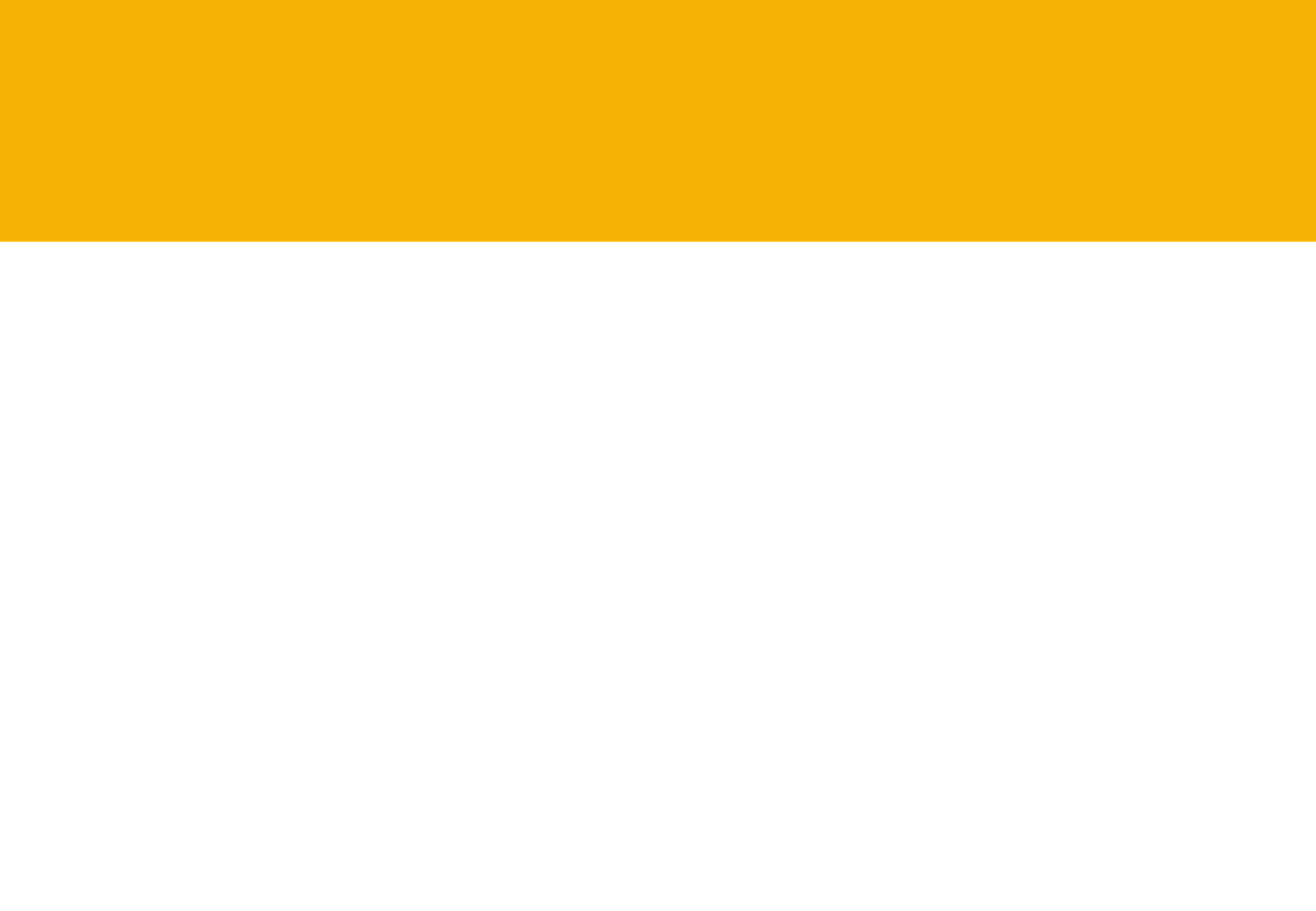 FORMARNOS PARA LA GESTIÓN 
CON ENFOQUE COMUNITARIO

ES 

FORMARNOS PARA LA JUSTICIA SOCIAL



institutopatria.com.ar
chicxsdelpueblo.com.ar
claudiabernazza.ar
cbernazza@gmail.com